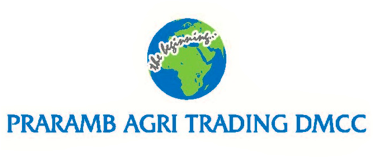 Outlook of Sesame Seed Crop in East and West Africa
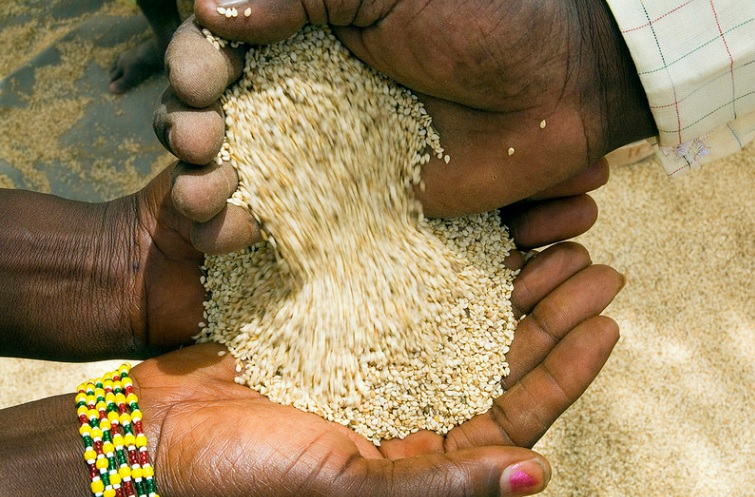 By: ALOK BHARGAVA
PRARAMB AGRI TRADING DMCC DUBAI.
alok@praramb.com
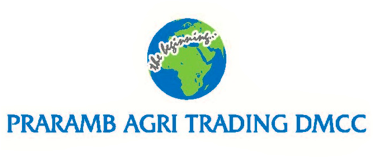 Outlook of Sesame 	Seed Crop in 			    Africa 		     		       Scenario 		    		    2021/22
At the onset, I would like to congratulate IOPEPC and Office bearers for organizing the conference in hybrid mode
I sincerely wish all the members of IOPEPC all the best for the new season
Scope
Glance of 2021
Countries producing Sesame Seed
Overall view of African supply position
Current Trends & Carry over Situation
Future Scenario
Disclaimer
Vote of Thanks
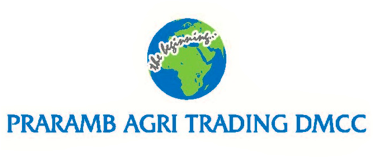 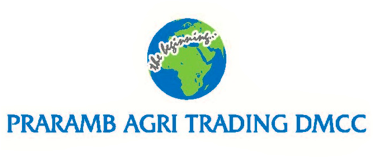 African Producing Countries
Tanzania
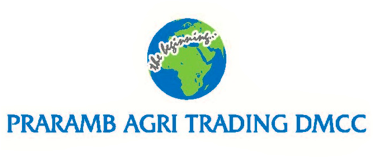 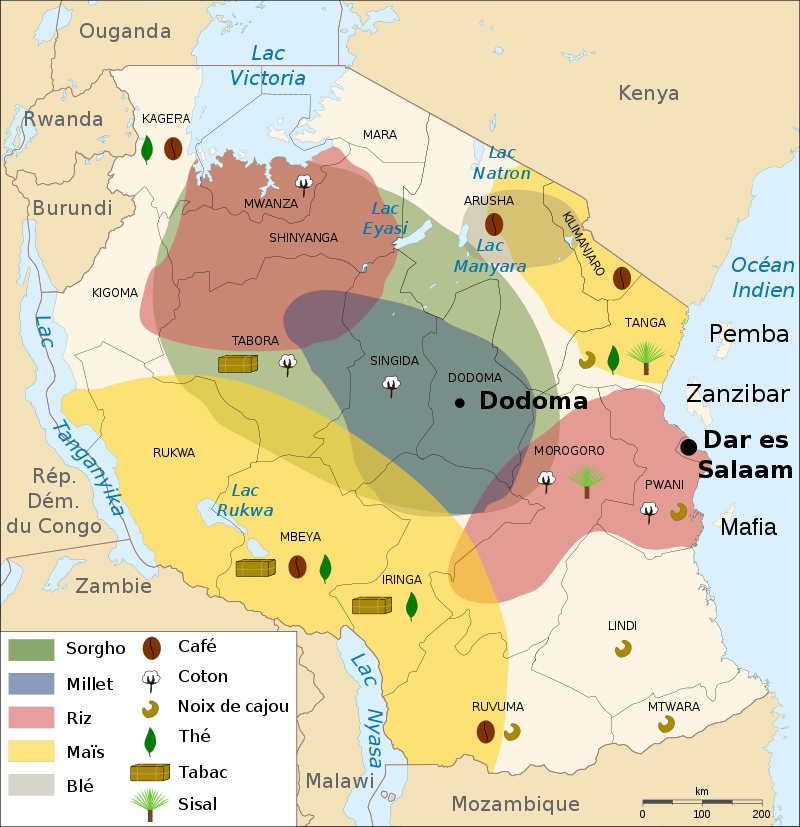 Producing areas: Dodoma, Songea, Babati, Mtwara, Lindi, Mbeya, etc. 
Both white and mixed type available.
Production – 120/130,000 MT.
2021 crop almost over.
Main market – Japan for crushing, and China for crushing and hulling.
Purchase through auctions.
Mozambique
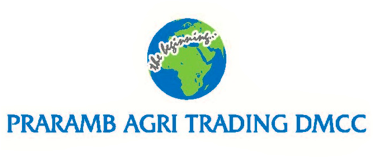 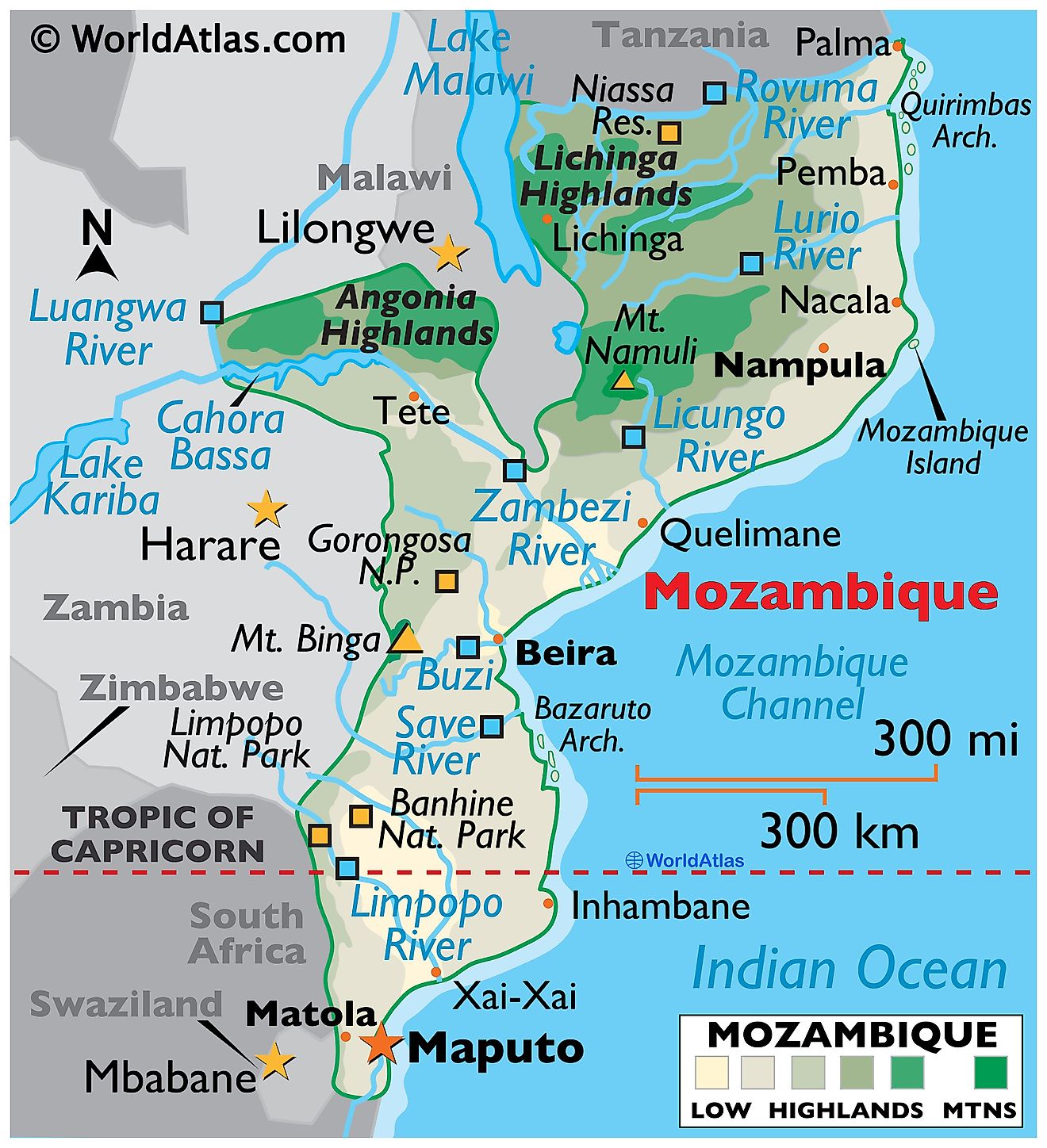 Producing region: Nacala, Nampula and Beira
Crushing quality
Exports to China and Japan
Transit Time main issue
2021 Crop is about 90/95,000 MT
Season June to August
Season already finished
Uganda
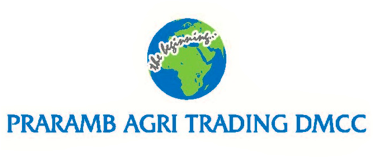 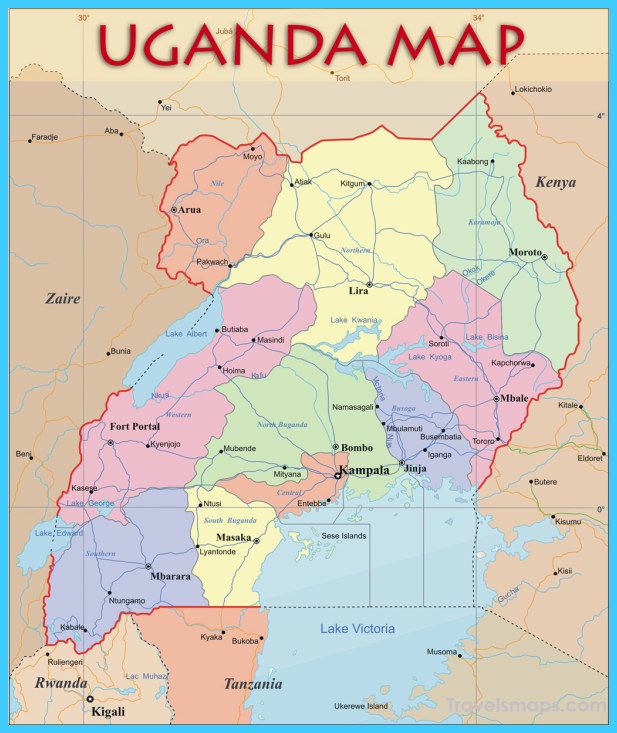 Producing region : Lira and Anyanga
Crushing as well whitish quality
Trend says better or same crop
Main exports to China, Japan, Turkey
Last Year Estimate 20/25,000 MT
Nigeria
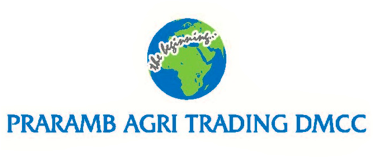 Producing areas: Kanoo, Laffia, Benue  Taraba, Bauchi
Both white and mixed type available
Production about 300,000 MT
2021 crop expected same or better than last year
Main market: Japan, China, Turkey and Middle east
Logistics major issue
Exchange is main concern
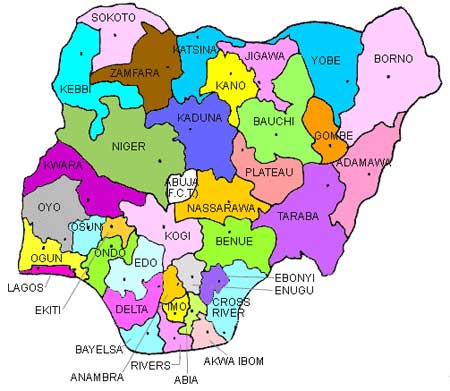 Burkina Faso/Allied
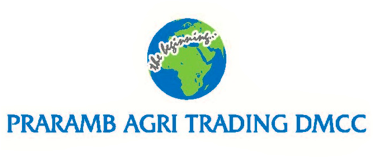 Main countries: Burkina, Mali, Togo, Senegal
Both whitish and mixed type 
Main markets: China and Japan
Last year estimate: 200/210,000 MT
Burkina now dft but still not active
Crop to start from November
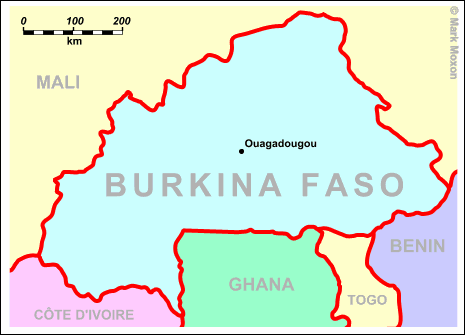 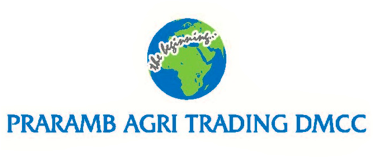 Africa Production
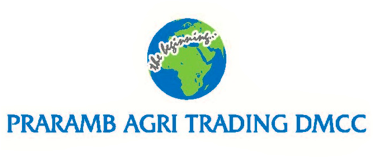 China Imports – Jan to Aug 2021
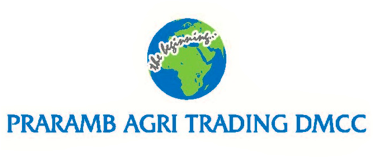 Trends          and            Current      		          Stock
Tanzania
Crop started in June and was over in August.
Crop size 120-130,000 Mt
North type was affected by rains.
Quality per se was better than last year 
Current stock pending for shipment.
Fortunately, not much Logistic issue at that time.
Price started from 1250 and went as high as 1350.Currently USD 1650+
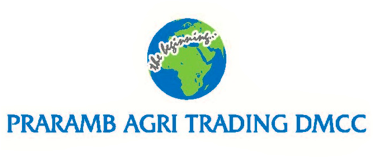 Trends          and            Current      		          Stock
Mozambique
Season started in July and went up to August/September
Crop size around 90,000 mt 
Stock carry over Nil 
Not much shipped till September and in fact still shipments are going on.
Carry over stocks are there.
Price range 1240 USD to 1680 USD
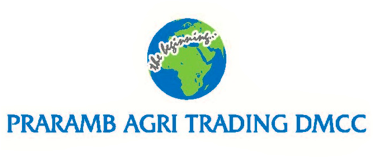 Trends          and            Current      		          Stock
Nigeria
Crop started in September with Taraba and Bauchi has started coming in now.
General idea is short crop as farmer went to Soya and other crops
Season expected to go up to Feb 2022
Logistic still big issue with shortage of containers.
Currency variation 
Price started with 1350 and has increased up to 1700 already.
Nigeria crop benefitted by the increase in freight at the India subcontinent in respect to Hulled Sesame market
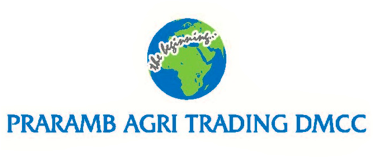 Trends          and            Current      		          Stock
Uganda
Prices started very high
Season just started and is very slow, expected to pick up pace from Dec 22

Burkina Faso
Season to start in November
Crop expected to be good
Crop Size expected 210,000 mt
Both white and mix available 
Initial asking price Indications are towards higher side.
Logistic issue is expected to occur
Price not yet started in market
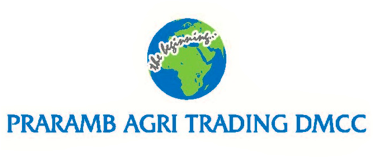 JAPAN
Buying  position of Dec/Jan
Logistics issue of Nigeria – continuing 
Prices range for this year around US 1250 levels to 1570 USD Currently
Import quantity is stable at 160K for the last few years

CHINA
Stock is now 210 as compared to highest of 300 k
China showed maturity and systematic buying 
Currency appreciation
Niger /Sudan replacing Ethiopia as main supplier
Import quantity remains at 800K+

TURKEY/MIDDLE EAST
Import quantity remains at around 140K
Buying not in large quantity due to the lockdown impact on small seed demand
Trends           and 		Demand
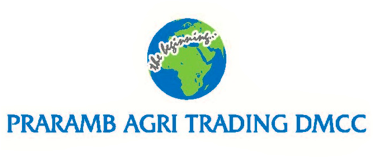 Future Direction of 		      Market
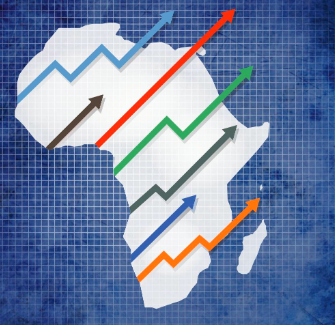 Future depends on buying from China
Logistics issue remain a major concern and can add fuel to market
Currency fluctuation.
Reduced buying power everywhere.
Origins are firm and adamant after Corona time.
The contents of this presentation is based on information received from trade, unorganized sources, understanding and interpretation. It only represent observation and personal opinion and does not constitute for any business decision or to challenge any information or opinion.
PRARAMB NETWORK
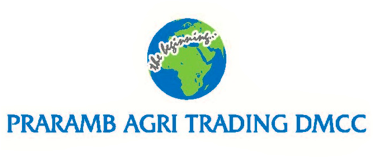 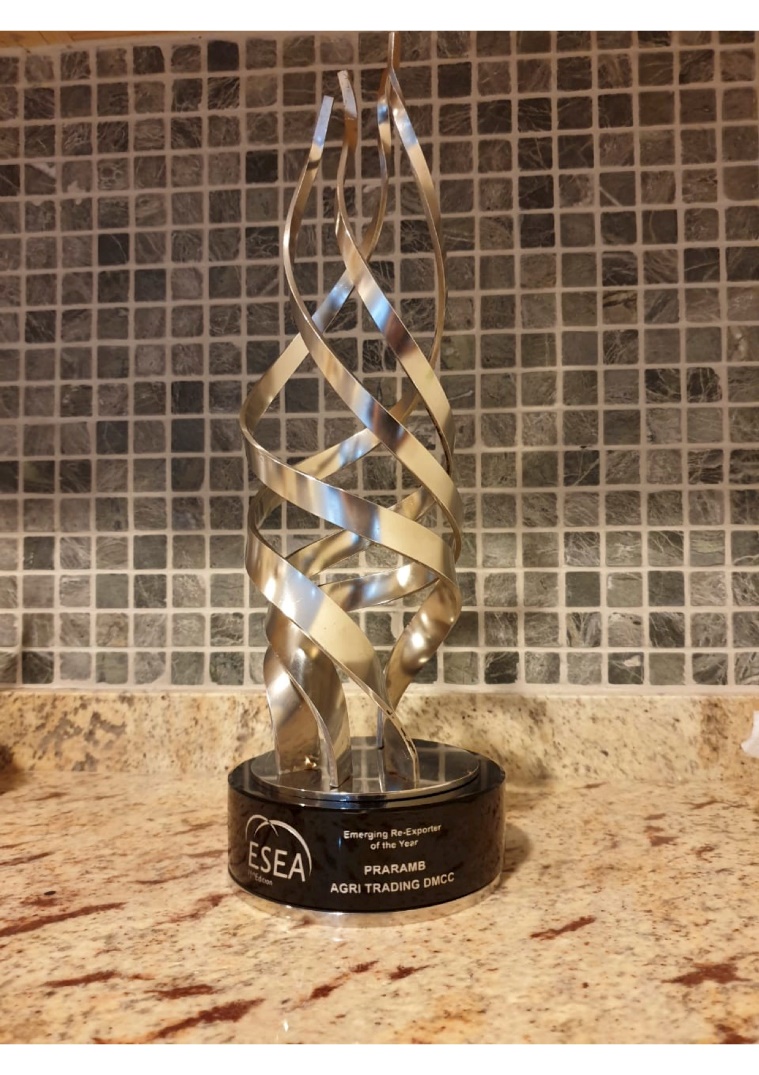 Emerging Re-Exporter of the year 2018
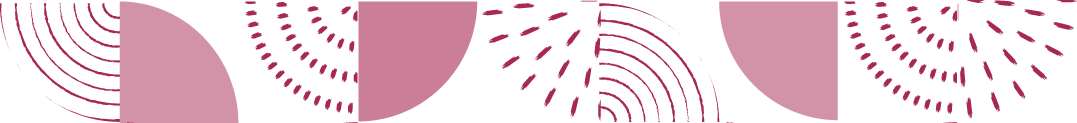 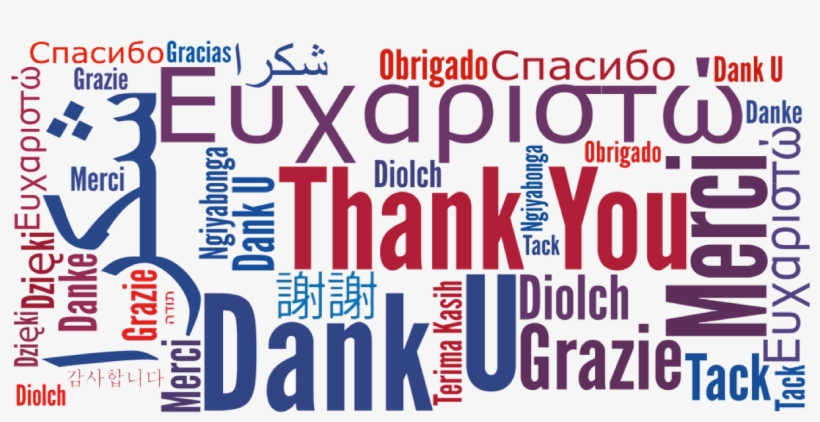